Concussion PolicyGKHA 2023
“Draft”
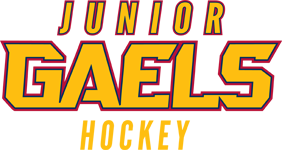 Outline
GKHA Concussion Policy Outline:

Concussion 101 & Rowan’s Law
Recognizing a suspected concussion
Q&A
Remove-from-sport protocol, report and refer
Q&A
Initial medical assessment and diagnosis
Recovery and clinical support
Q&A
Return-to-sport protocol and medical clearance for stage 5 & 6
Q&A
Rowan’s Law (Bill 193)
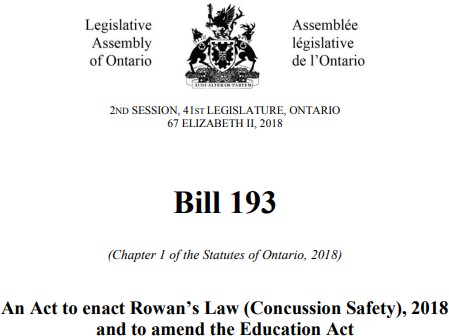 https://www.ola.org/en/legislative-business/bills/parliament-41/session-2/bill-193
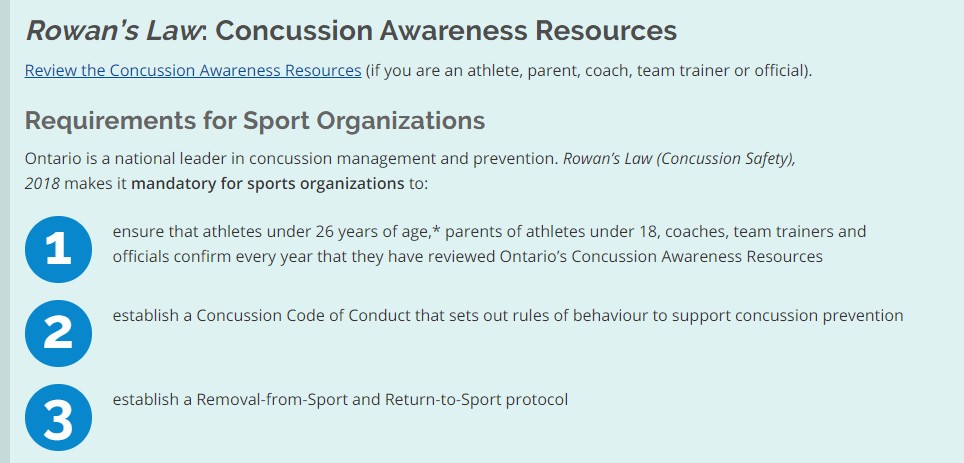 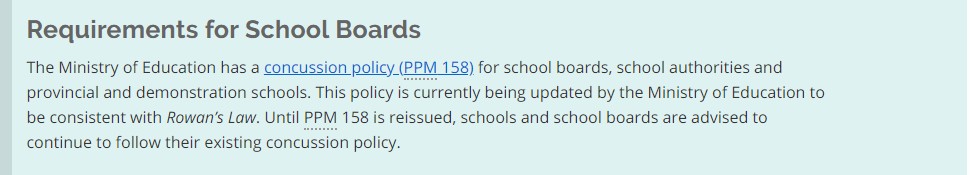 Rowan’s Law
As of January 2022 Rowan's Law (Concussion Safety) removal-from/return-to-sport requirements  came into effect. After this date, all children and youth under the age of 25 who participate in  organized sport and sport within schools will be required to seek medical assessment for two  mandatory touchpoints:

Medical diagnosis: All children and youth suspected of sustaining a concussion will require  medical concussion assessment and diagnosis by a physician or nurse practitioner, with a letter  which confirms positive or negative diagnosis.

Medical clearance for unrestricted physical activity: All children and youth diagnosed with  concussion will require medical clearance by a physician or nurse practitioner, with a letter which  confirms child or youth has met criteria to participate in unrestricted sport/physical activity  participation.
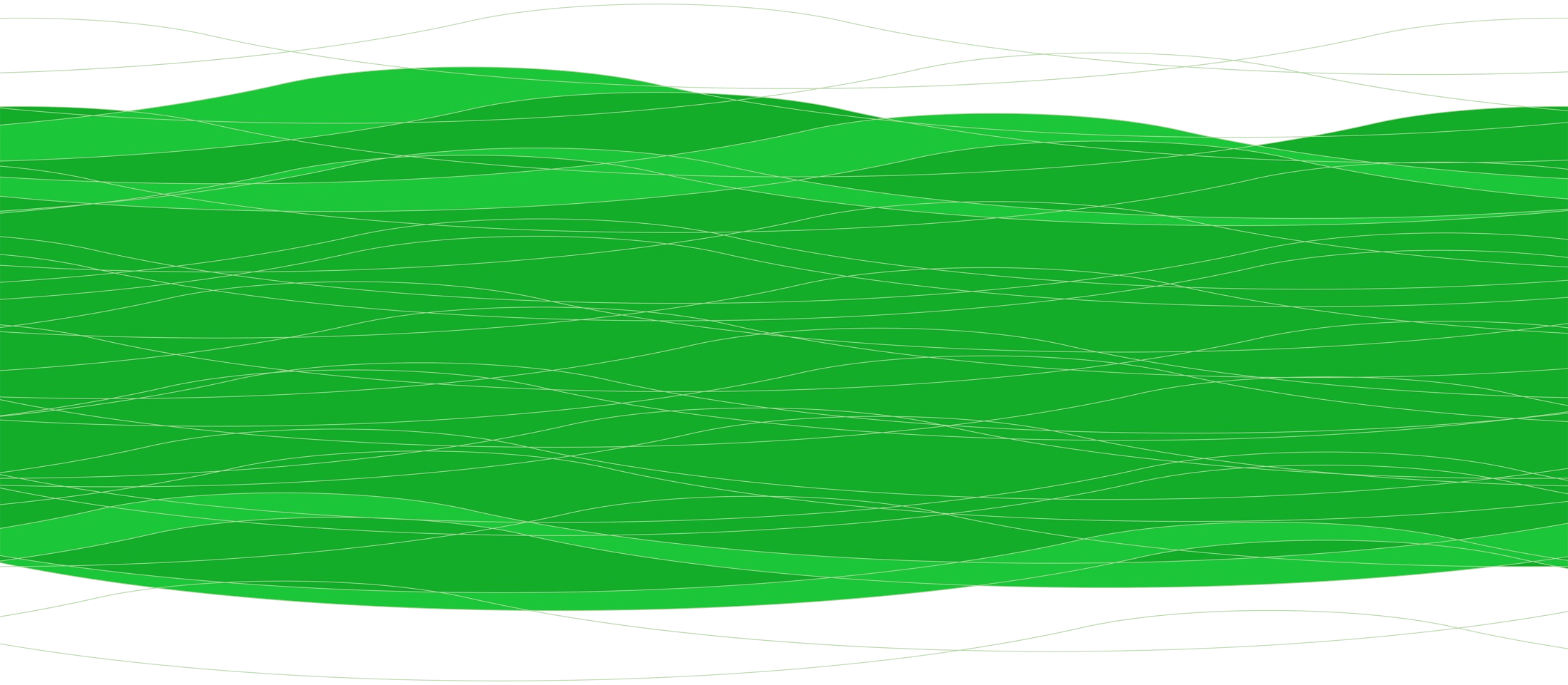 What is a concussion?
What is a concussion?
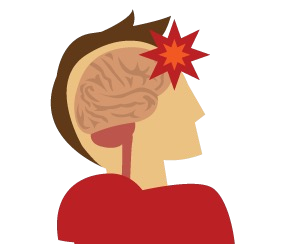 An injury to the brain
Caused by blow to head or another part of the  body
“Traumatically induced physiological disruption  of brain function”
Causes non-specific onset of signs and  symptoms (physical, cognitive, emotional,  sleep)
What is a concussion?
Every injury is different - A person's experience with concussion and their recovery  are individual and different with each injury.
Symptoms may take up to 24-48 hours to appear - some children/youth do not  recognize symptoms until at school the following day
Only need 1 symptom to treat as a suspected concussion
Concussions cannot be seen on a CT scan or MRI
There is currently no biomarker test (i.e. blood test) which can identify concussions
Canadian Guideline for Concussion in Sport, 2017
Concussion signs and symptoms
Physical Concussion Symptoms:
•
•
•
•
•
Headache  Sensitive to light  Sensitive to noise  Dizziness
Nausea
Examples of signs:
Slow to get up after direct/indirect hit
Balance/walking difficulties
Uncoordinated/slow movements
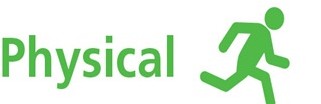 Concussion signs and symptoms
Cognitive Concussion Symptoms:
Feeling mentally foggy
Feeling slowed down
Difficulty concentrating
Difficulty remembering

Example of signs:
Disoriented or confused
Difficulty responding to questions
Blank or vacant look
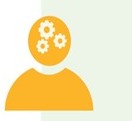 Cognitive
Concussion signs and symptoms
Emotional & Behavioural Concussion Symptoms:
Irritability
Sadness
Nervous/anxious
More emotional

Example of signs:
Abnormal behaviour for that child
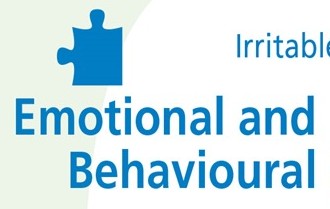 Concussion signs and symptoms
Sleep Concussion Symptoms:
•
•
•
•
Drowsiness
Sleeping more/less than usual  Trouble falling asleep
Fatigue
Note:
Important to monitor from a parent perspective
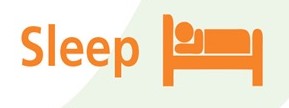 Red flag symptoms
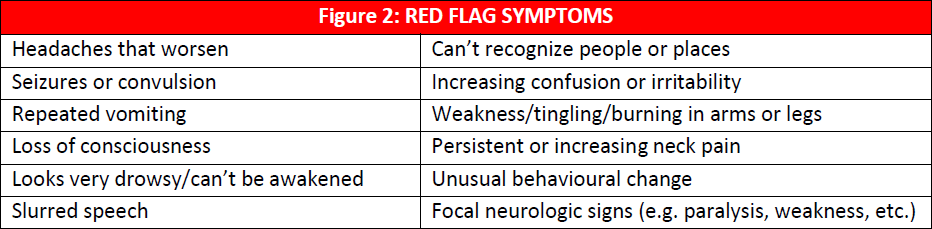 Initiate emergency action plan
Canadian Guideline for Concussion in Sport, 2017
Prevention
Rule Changes: Must enforce organizational rules and  penalize hits to the head

Proper Technique: Need to teach players how to  prepare for contact, give and receive hits safely

Better Equipment: Helmets and mouth guards cannot  fully protect a player from having a concussion,  however risk can be minimized
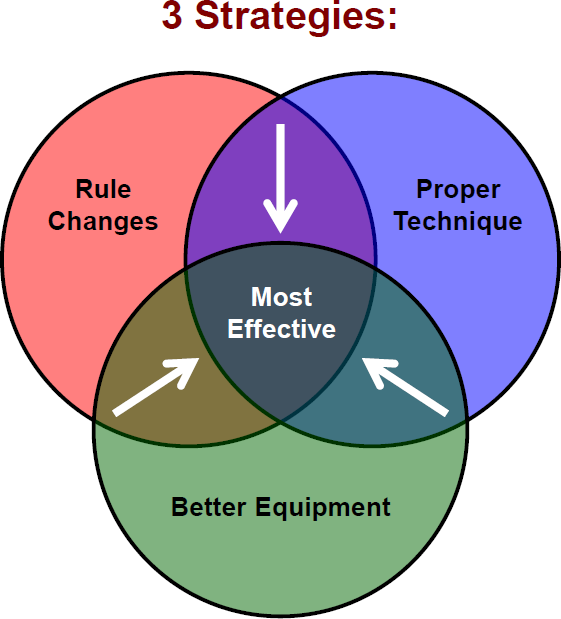 Canadian Guideline for  Concussion in Sport, 2017
Updates in best-practice – baseline testing
Baseline testing on children/adolescents using concussion assessment tools or tests (or any  combination of tests/tools) is not recommended or required for concussion diagnosis or  management following an injury.

Baseline testing refers to the practice of having an athlete complete certain concussion  assessment tools/tests prior to sports participation to provide baseline measurements that can  be compared to post-injury values in the event of a suspected concussion.

Current evidence does not support a significant added benefit of baseline testing athletes. This  includes the Child SCAT5 and the SCAT5 tools, as well as neuropsychological and neurocognitive  tests, both computerized or not.
Q&A
Rowan’s Law
What is a concussion
Concussion signs and symptoms
Concussion prevention
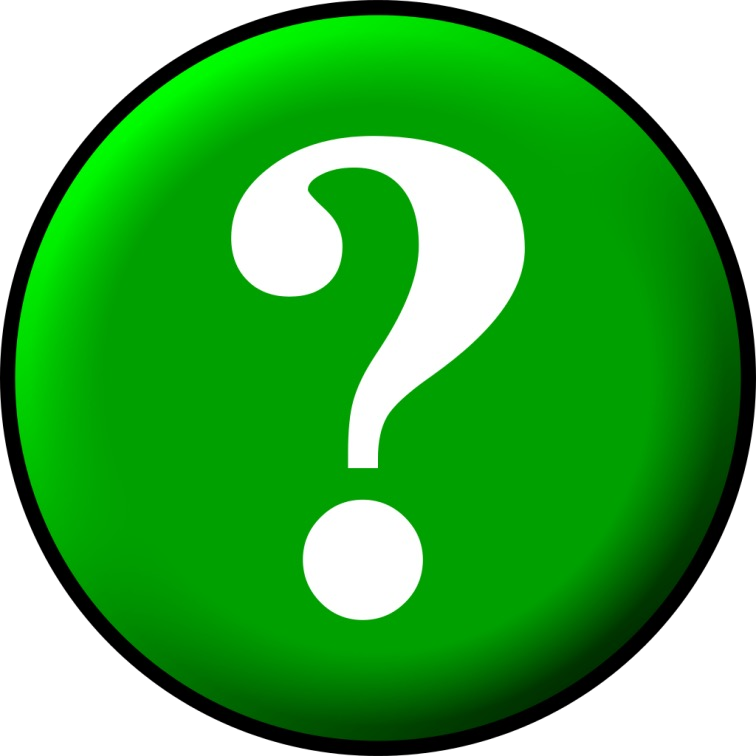 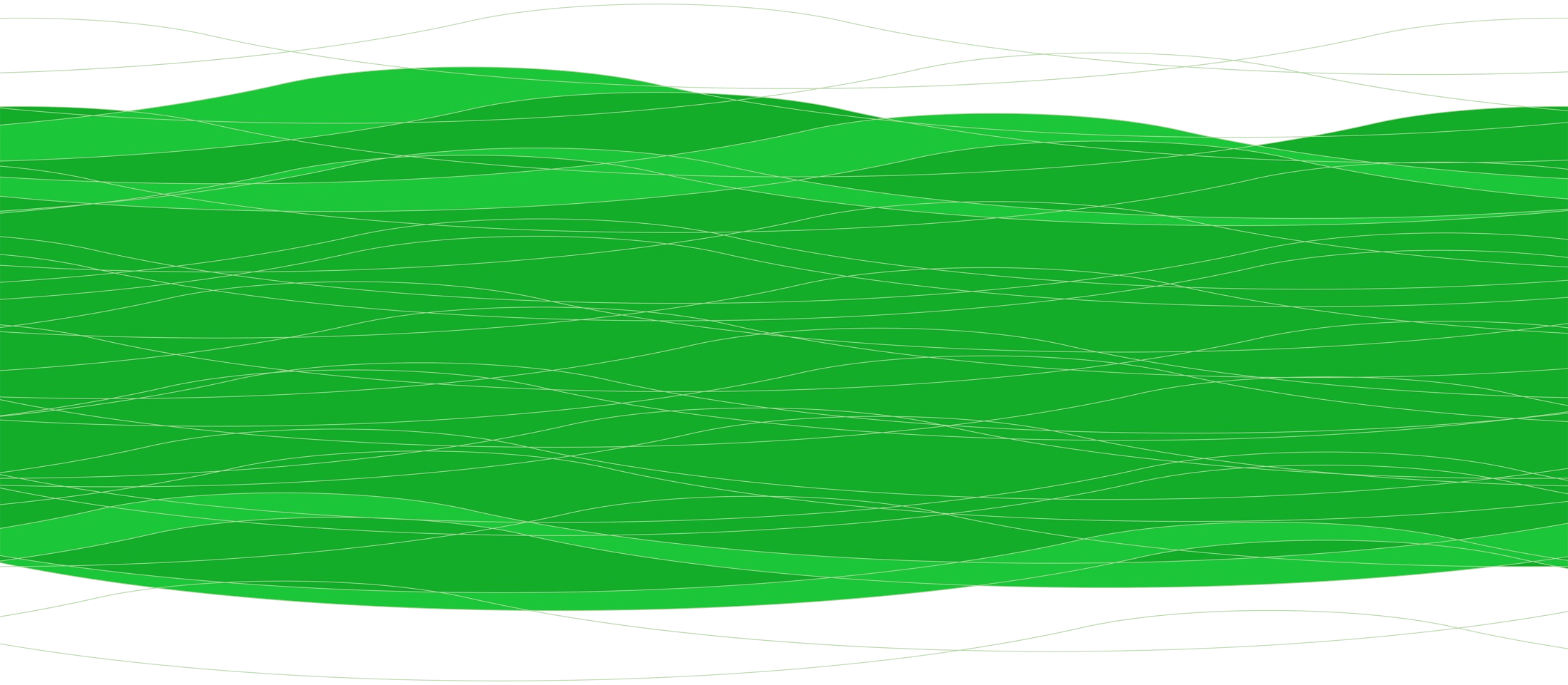 Remove-from-sport protocol
Recognizing, removing, reporting and referring
Recognition
When should a concussion be suspected?

All players who experience any concussion reported signs and symptoms or  visual/observation symptoms following a blow to the head or another part of the body is  considered to have a suspected concussion and must stop participation in the activity  immediately.

Reminder: Symptoms of concussion typically appear immediately but may be delayed and  evolve within the first 24-48 hours.
Recognition
3 ways to recognize signs and symptoms of a suspected concussion:

Self-reported signs & symptoms

Observed signs & symptoms

Peer-reported signs & symptoms from child/youth, teachers, coaches and/or parents
Recognition
Canadian Guideline for Concussion in Sport, 2017
Recognition
Canadian Guideline for Concussion in Sport, 2017
Recognition
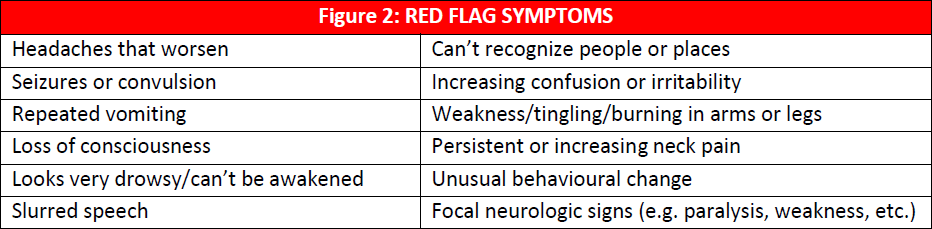 Initiate emergency action plan
Canadian Guideline for Concussion in Sport, 2017
Remove-from-sport
Any child/youth who experiences signs and symptoms of concussion following a blow to the head or body  will be considered to have a suspected concussion and must stop participation in the sport activity  immediately

Who is responsible for recognising a suspected concussion? All team officials hold a responsibility to  recognise the signs and symptoms of a suspected concussion

Who is responsible for removal from play? When present, team trainers hold the final decision to remove  players with a suspected concussion. If there is doubt whether a concussion has occurred, it is to be  assumed that it has. If no team trainer is present order of next most responsible individuals:
An individual with trainer certification
Team head coach
Canadian Guideline for Concussion in Sport, 2017
Remove-from-sport
Once removed the trainer must:

Monitor the player until a parent/guardian is contacted or on-site. Players with a suspected  concussion should not be left alone. Older players should not drive themselves.

Complete a Suspected Concussion Report Form immediately after a concussion is suspected. Trainer  must provide copies of the Suspected Concussion Report Form to:
The individual’s parents/guardian to bring to their medical appointment
One copy to the head trainer petertripp@Hotmail.com & riskmanagement@greaterkingstonhockey.com 

Note: If the form was completed by another individual with trainer certification or team head coach  (as trainer was not present), that individual must send to the team trainer who review and submit to  head trainer

Recommend to the players parent/guardian that they see a medical doctor or nurse practitioner as  soon as possible for assessment
Suspected concussion report form
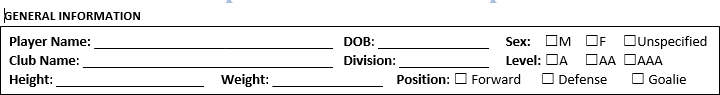 Suspected concussion report form
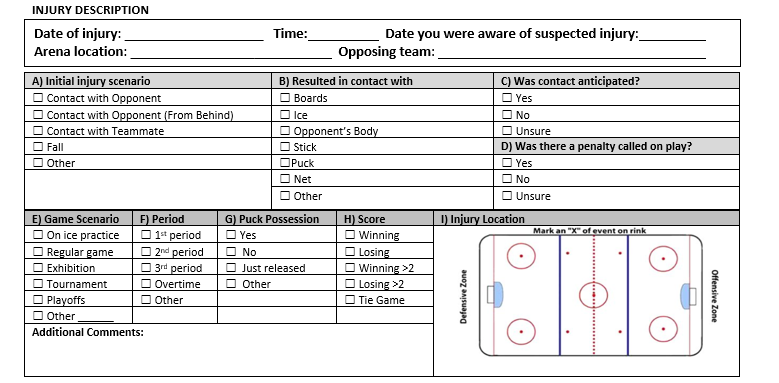 Suspected concussion report form
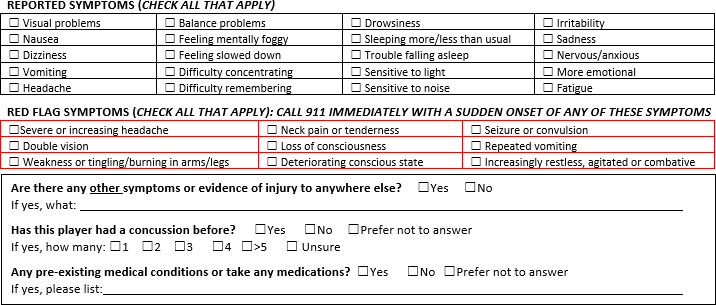 Suspected concussion report form
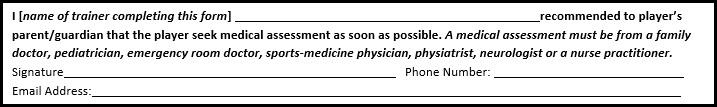 Suspected concussion report form
Importance of suspected concussion report forms:

Catalyst: Initiates the concussion policy process

Recording: Record of the suspected injury

Communicating: Consistent way of communicating suspected injuries to parents, head  coaches and medical community

Surveillance: Can support clubs/districts in injury data collection
Refer to medical assessment/diagnosis
Seeking medical assessment: If a player has been deemed to have had a suspected concussion, it is the  parent/guardian’s responsibility to take the player to see a medical doctor or nurse practitioner as soon  as possible. Players with suspected concussions may not return to any GKHA activity until they have  received medical assessment and submitted necessary documentation.

Required type of initial medical assessment: In addition to nurse practitioners, the types of medical  doctors that are qualified to evaluate patients with a suspected concussion include: family physician,  pediatrician, emergency room physician, sports-medicine physician, neurologist or internal medicine and  rehabilitation (physiatrists). Documentation from any other source will not be acceptable.

Note: Written documentation by a medical doctor or nurse practitioner may be provided in any format from  the medical assessment. A recommended Medical Assessment Letter template can be found in Parachute’s  Canadian Guideline for Concussion in Sport.

Canadian Guideline for Concussion in Sport, 2017
Medical assessment and diagnosis – NO concussion
Medical assessment and diagnosis – YES concussion
Q&A
Recognize the sign and symptoms (classroom, sport, other  activities)
Remove child/youth from the activity
Report suspected injury to child/youth’s parent/guardian and a  team/club designate. Ensure they are not left alone and do not  drive themselves
Refer child/youth to medical doctor or nurse practitioner for  assessment and diagnosis
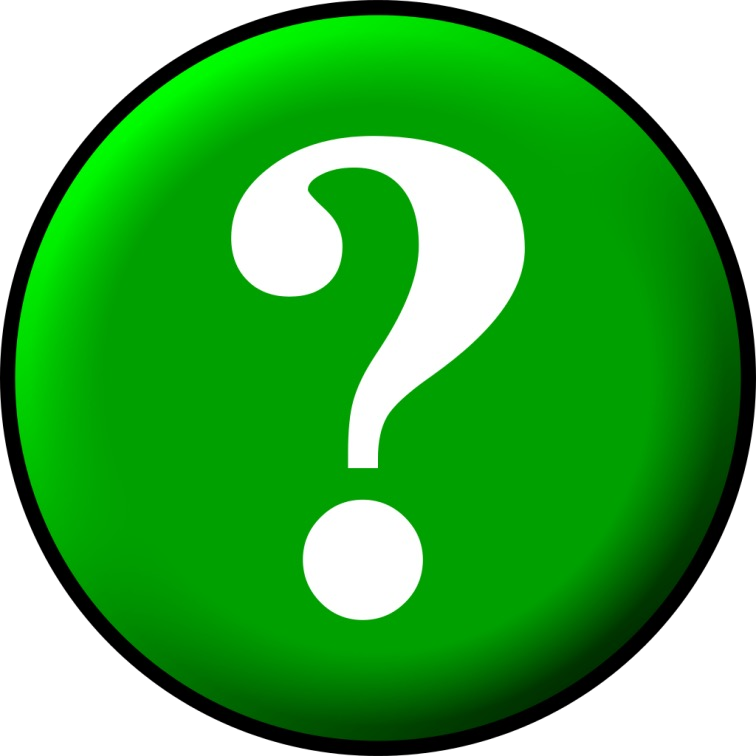 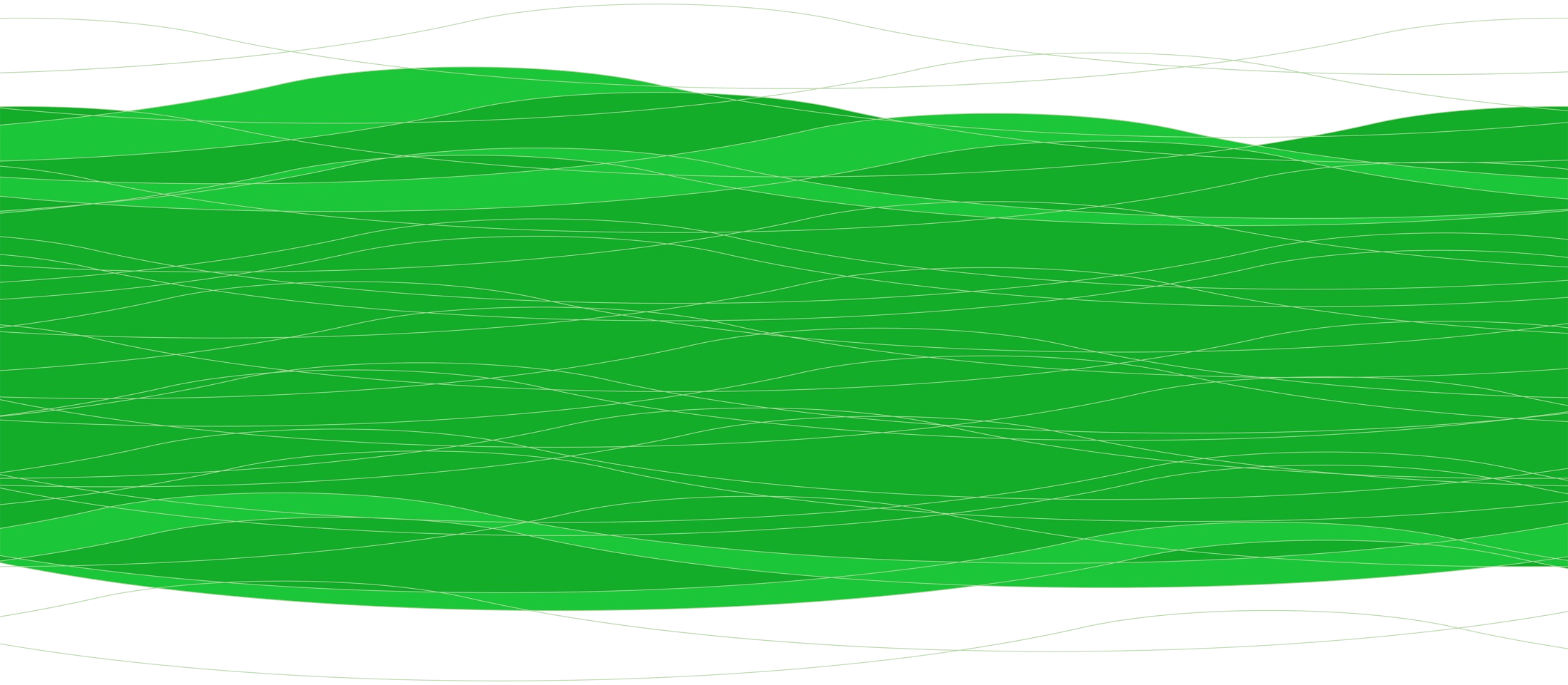 Recovery and clinical	support
Changes is rest recommendation
The shift to an active rehabilitation approach

Rest beyond 48 hours and strict limitations to low-risk activity is no longer recommended.

Encourage patients with post-concussion symptoms to engage in cognitive activity and low-risk physical  activity as soon as tolerated while staying below their symptom-exacerbation thresholds. (Reed, N. & Zemek, R.  et al 2019)

Early physical activity is associated with 5.8 lower odds of experiencing persistent symptoms. Patients who  did not engage in early exercise had longer symptom duration, greater odds of post-injury headache, and  greater symptoms at initial clinical evaluation (Wilson et al 2020) (Krainin et al 2021).

Complete absence from the school environment for more than one week is not generally recommended.

Prolonged rest and periods of restricted activity may place children and youth at risk for secondary issues  and contribute to the chronicity of concussion symptoms (Schneider et al, 2013; Silverberg et al 2019; Thomas et al 2015)
Understanding who may need more support
5
Increased evidence for identification of high risk youth and need for early referral to  specialized care

Recommendation 2.1b: Note common modifiers that may delay recovery and use a clinical  risk score to predict risk of prolonged symptoms. (Reed, N. & Zemek, R. et al 2019)

Recommendation 3.5: Consider early referral (prior to 4-week post-injury) to an  interdisciplinary concussion team in the presence of modifiers that may delay recovery. (Reed,
N. & Zemek, R. et al 2019)
Understanding who may need more support
Common modifiers:
Age (13-18 higher risk)
Sex (female higher risk)
Duration of recovery from a previous concussion
High pre-injury symptom burden
High symptom burden at initial presentation
Clinical evidence of vestibular or oculomotor dysfunction
Personal and family history of migraines
History of learning or behavioural difficulties
Personal and family history of mental health issues
Family socioeconomic status/education – High & Low
Family stress
Does history of concussion influence recovery?
Duration of recovery from previous concussions (i.e. >4 weeks of symptoms) is a  factor which has increased likelihood of a longer recovery with subsequent concussions

Number of previous concussions has not shown as a consistent factor for prolonged  recover in the research – unless there is multiple concussion injuries in a short time  period.

This is why it’s important to follow active but gradual return-to-sport and school  protocols to limit risk of another injury during concussion recovery

(Reed, N. & Zemek, R. et al 2019)
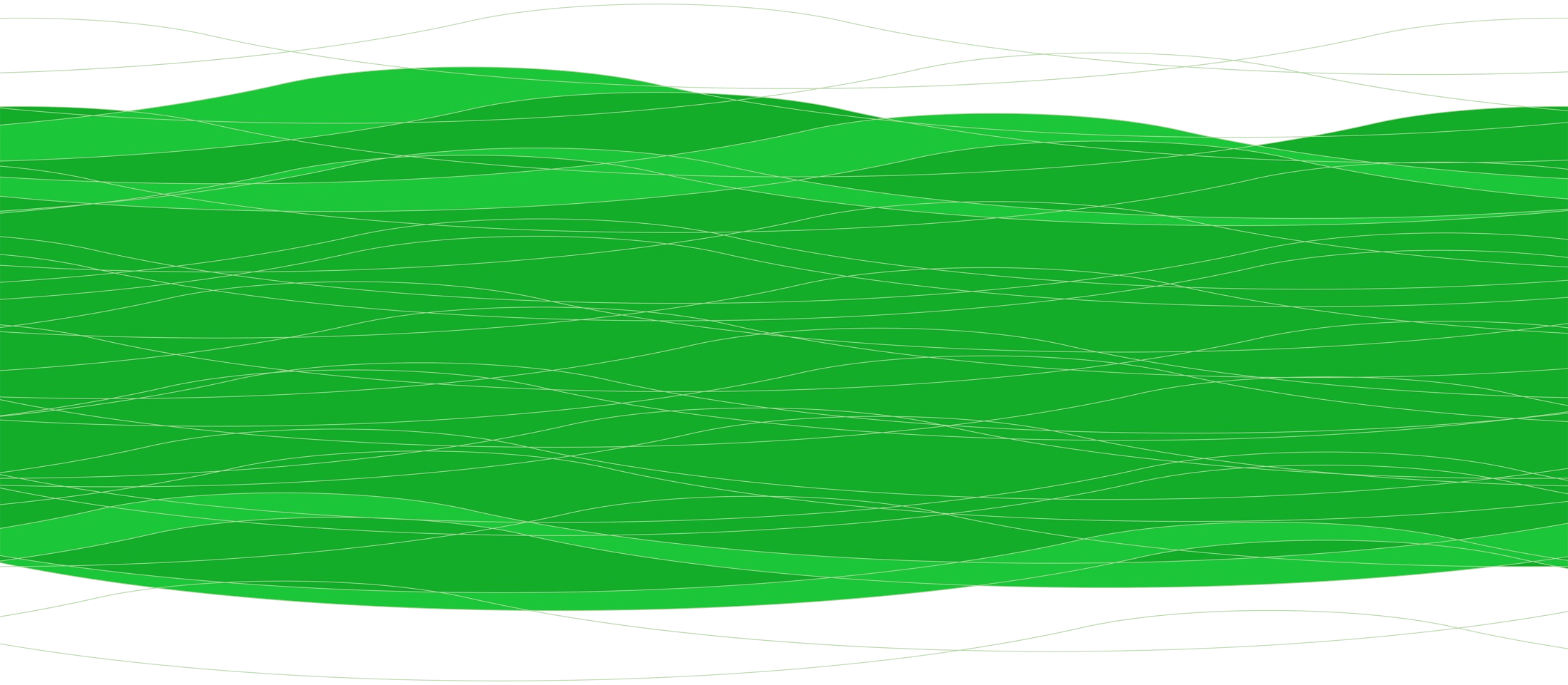 Return-to-sport protocol
Return-to-sport
What should return to sport look like:

Diagnosis received and initial rest period of 24-48 hours
Symptoms limited activity 🡪 Reintroduce work/school
Light aerobic exercise 🡪 Increase heart rate
Sport-specific drills 🡪 Add movement
Non-contact drills 🡪 Exercise, coordination and increased thinking
Follow up with medical doctor or nurse practitioner for clearance
Full contact practice 🡪 Restore confidence and assess functional skill by coaching  staff
Return to full sport participation/competition
McCrory et al. 2016
Return-to-sport
Parent/guardian and the player are responsible to ensure that each stage of the return-  to-sport protocol is followed appropriately and the required signatures are completed at  each stage.

Players should complete each stage of the return-to-sport protocol for a minimum of 24  hours without new or worsening symptoms before progressing to the next stage.	If a  player experiences, new or worsening symptoms at a particular stage they should return  to the previously successful stage.
McCrory et al. 2016
Return-to-sport
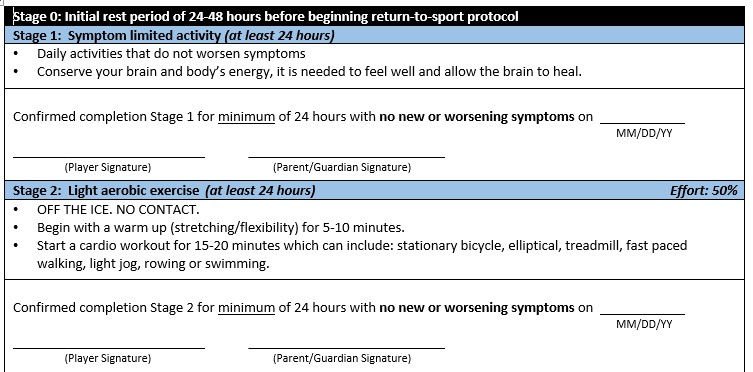 McCrory et al. 2016
Return-to-sport – Stage 3
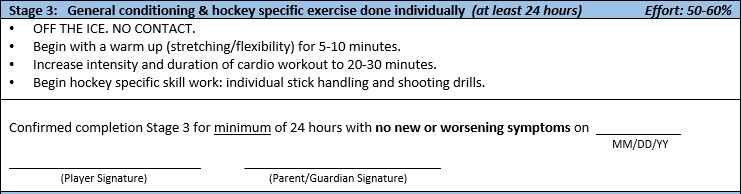 McCrory et al. 2016
Return-to-sport – Stage 4 (a)
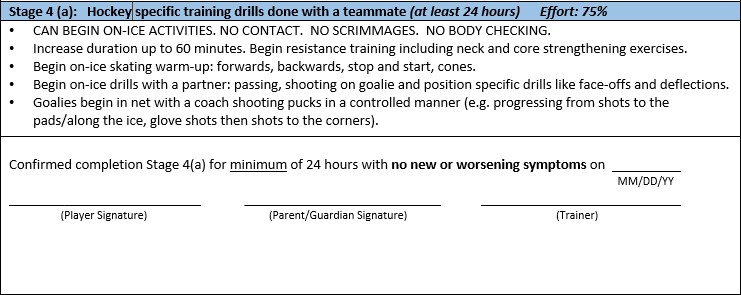 McCrory et al. 2016
Return-to-sport – Stage 4 (b)
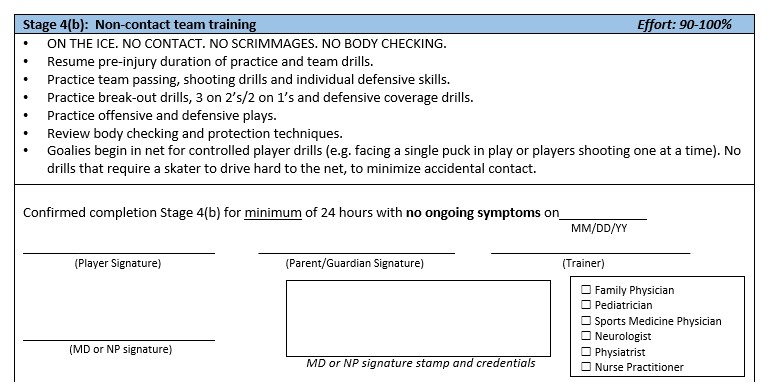 McCrory et al. 2016
Medical Clearance
Once Stages 1-4 (b) of the return-to-sport protocol have been completed, the player must receive  medical clearance to proceed to Stage 5: Full contact practice with team. A player is not permitted to  return to Stage 5: Full contact practice with team or Stage 6: Game Play until written permission by a  medical doctor/nurse practitioner.

In addition to nurse practitioners, the types of medical doctors that are qualified to support medical  clearance for concussion include: family physician, pediatrician, sports-medicine physician,  neurologist or internal medicine and rehabilitation (physiatrists). Documentation from any other  source will not be acceptable.

Written clearance by a medical doctor or nurse practitioner may be provided in any format from the  medical appointment.
McCrory et al. 2016
Prepping for first game back
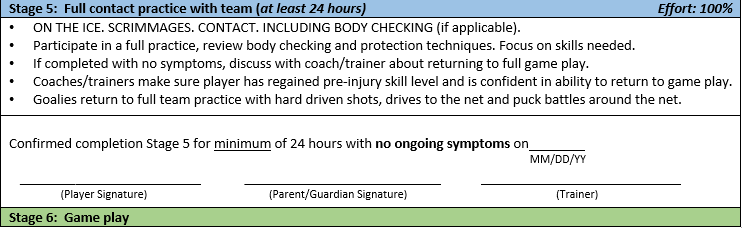 McCrory et al. 2016
Medical clearance
Special considerations
What happens when a suspected concussion from a GKHA activity is not  identified/reported until days or weeks after the activity?
Action: Remove from sport, report and refer a suspected concussion to medical  assessment
Rationale: Immediately upon the concussion being suspected and/or reported to team  officials, the trainer is to complete a Suspected Concussion Report Form and  recommend that the player see a medical doctor/nurse practitioner as soon as  possible.
McCrory et al. 2016
Special considerations
What happens when a child/youth sustains a concussion from a non GKHA   activity (i.e. school, other sports, non club/team related games or training)?
Action: request or obtain medical diagnosis
Rationale: As the concussion did not happen at a club/team activity, no Suspected  Concussion Report Form is needed. However, regardless of where a concussion was  sustained child/youth is required to follow a return-to-sport protocol
McCrory et al. 2016
Q&A
Recovery and best practice updates
Clinical support
Return-to-sport protocol
Medical clearance requirements
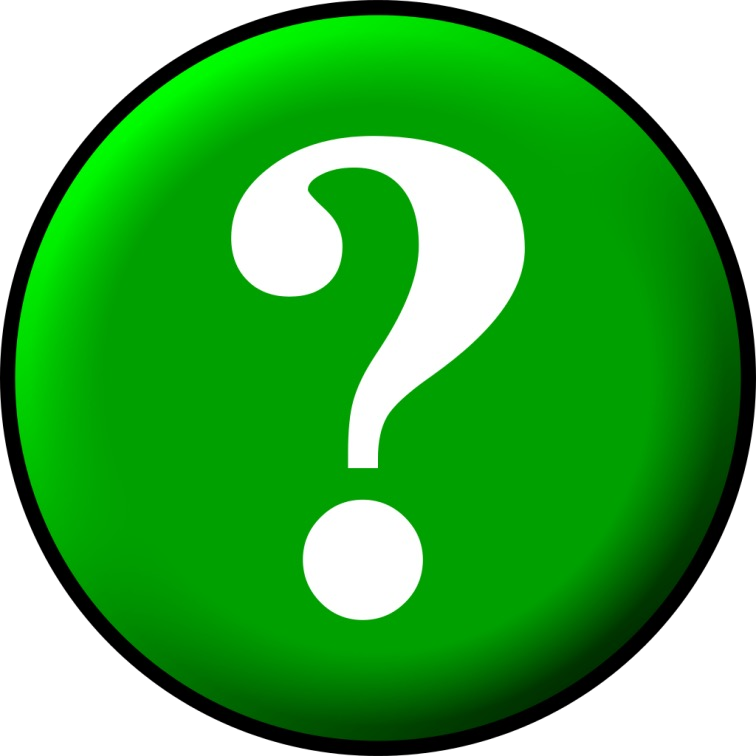 Stakeholder responsibilities – team trainer
Recognizing and removing:
Recognizing the signs & symptoms of concussion
Removing players, ensuring their monitored and recommend they seek medical attention
Completing the following forms:
Suspected Concussion Report Form
Hockey Canada Injury Report From

Submitting all forms received from parents from medical appointments to the Head Trainer & Risk Management
Diagnosis and clearance

Have the right to refuse a player to return to any GKHA hockey activity if they deem the player unfit to do  so

Ensuring all players with a suspected concussion to not return to contact activity until medically cleared to do  so
Stakeholder responsibilities – head coaches
Under this policy head coaches are responsible for:

Recognizing and supporting removing:
Recognizing the signs & symptoms of concussion
Create a team culture where players feel comfortable reporting injuries
Trust your trainer and know that they have the final say about removing a player

Facilitating gradual return-to-sport at practices
Modifying practices and setting personalized training plans for players who are in return-to-sport  protocol
Ensuring a safe practice environment
Ensure players have regained their pre-injury skill-level and player is confident in their ability to  return to activity.
Ensuring all players with a suspected concussion to not return to contact activity until medically cleared to  do so
Stakeholder responsibilities – parents and players
Parents
Obtain documentation from medical professional
Most responsible person for gradual return-to-sport protocol
Co-sign all stages in return-to-sport protocol
Communicate with team trainer and send documentation

Players
Be honest with trainers, coaches and parents
Gradually move through return-to-sport protocol
Co-sign all stages in return-to-sport protocol

Referees
Recognize the signs & symptoms of concussion
Enforce rules and penalize hits to the head
Report suspected concussions to team trainer
Information about the GKHA Concussion  Policy can be found at:
https://greaterkingstonhockey.com/
Heading -> Risk Management
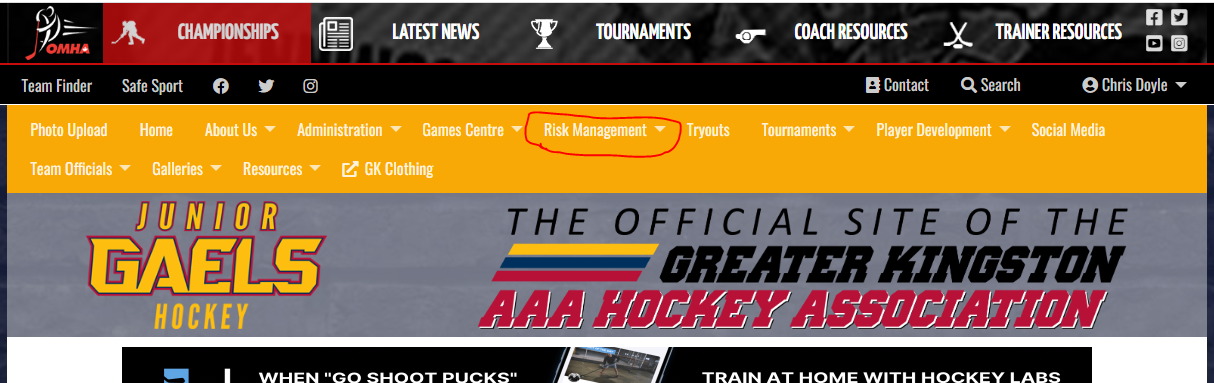